Овом презентацијом обрадићемо још  један економски принцип у пословању   предузећа.  Поред  рентабилности и продуктивности постоји и еконоичност као принцип пословања и мерења остварености резултата.
Принцип пословања - економичност
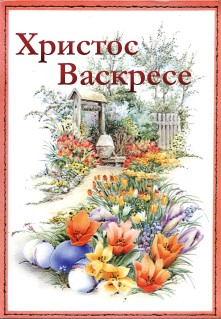 Појам економичности
Принцип економичности или економске рационалности, своди се на остварење што већег економског резултата кориштењем расположивих производних чинилаца. Суштина економичности је у штедњи и економисању елемената производње предузећа.-Економичност подразумева да се производња оствари са што мањим утрошцима ресурса, односно да се задаци процеса пословања обаве уз што мање трошкове. Економично је оно пословање које уз најмање трошкове постиже највећи учинак.
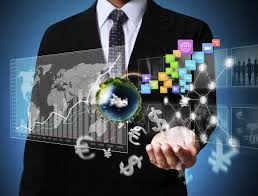 Начин обрачунавања економичности
Квантитативно, економичност се изражава као однос количине производа и трошкова производње (утрошака материјала, рада, средстава за рад). Ако са:
 Е -  означимо економичност, 
V - као вредност производње обрачунате по сталним ценама и
 Т -  као трошкове производње (укупне),
 онда се економичност изражава као
        Е = _V__          T
*Најчешће се економичност изражава као однос између укупног прихода и укупних трошкова.*Свако рационално привређивање настоји да уз што мање трошкове постигне што већи учинак, односно да му економичност буде што већа. *Повећање ефикасности пословања постиже се технолошким усавршавањима, разним врстама уштеда, унапређењем организације рада и сл.*У изразу економичности обухваћен је целокупан људски рад и зато је показатељ економичности најобухватније мерило пословног успеха.
ПРИНЦИП ЕКОНОМИЧНОСТИ
КАО  ПАРЦИЈАЛНИ  ЕКОНОМСКИ ПРИНЦИП
-Економичност је комплекснији показатељ од продуктивности рада, јер обухвата рационалније кориштење не само живог рада већ и средстава за рад и предмета рада. 
Принцип економичности је и парцијални економски принцип, јер по своме економском значењу доприноси остварењу основног економског принципа – остварење максималних резултата репродукције са минималним улагањима.
КАО
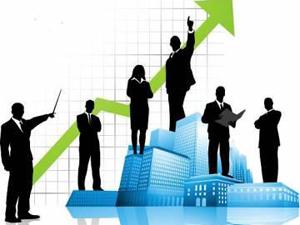 ФАКТОРИ ЕКОНОМИЧНОСТИ:
-На све елементе економичности делују бројни фактори, понекад са различитим и супротним дејством. То су фактори који дјелују на резултат (производњу), средства за рад, предмете рада и радну снагу.-Фактори који делују на продуктивност су истовремено и фактори економичности. Они су бројнији, јер је и економичност шири принцип од продуктивности.Факторе економичности са становишта њене условљености и динамике чине:- природни;- друштвени;- техничко – технолошки;- организациони.
Домаћи задатак одговорите на питања и пошаљите као и до сада на classroom. Децо више пута сам вам поновила, не морате да преписујете лекције, али би било пожељно! Ваша повратна информација је садржна у домаћем задатку а онај ко и преписује само има додатну активност.
Објасните појам принципа еконоичности
Појасните факторе принципа економичности
Анализирајте поделе економичности по критеријумима
Наведите начин обрачуна принципа економичности
*СРЕЋАН РАД!